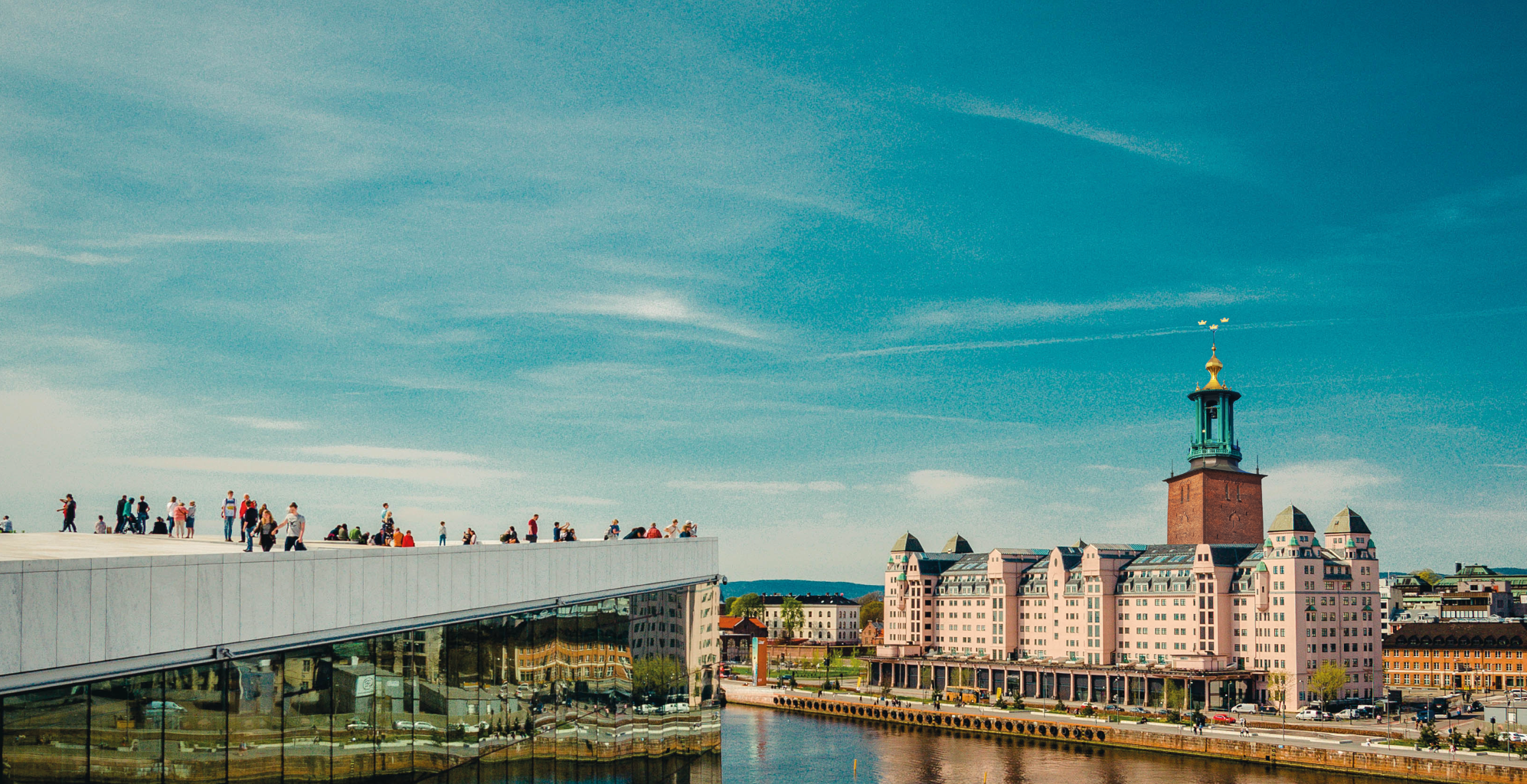 Skandinaviens mestlönsamma järnvägsprojekt
En unik möjlighet att byggaett hållbart och starkt Norden
1
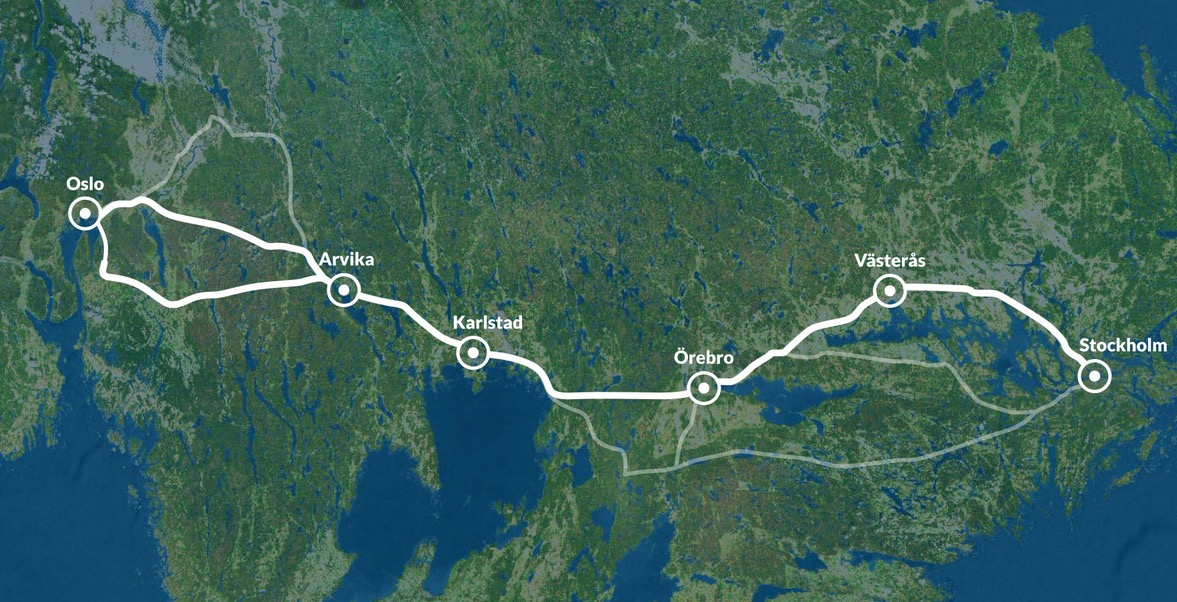 88%
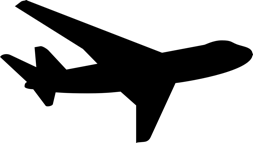 22 turer per dag
1,4 miljoner resor per år
5 turer per dag
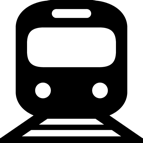 12%
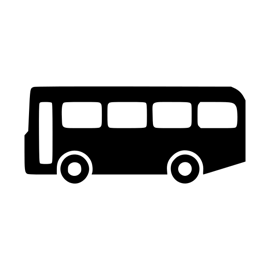 Kraftig uppgång
2
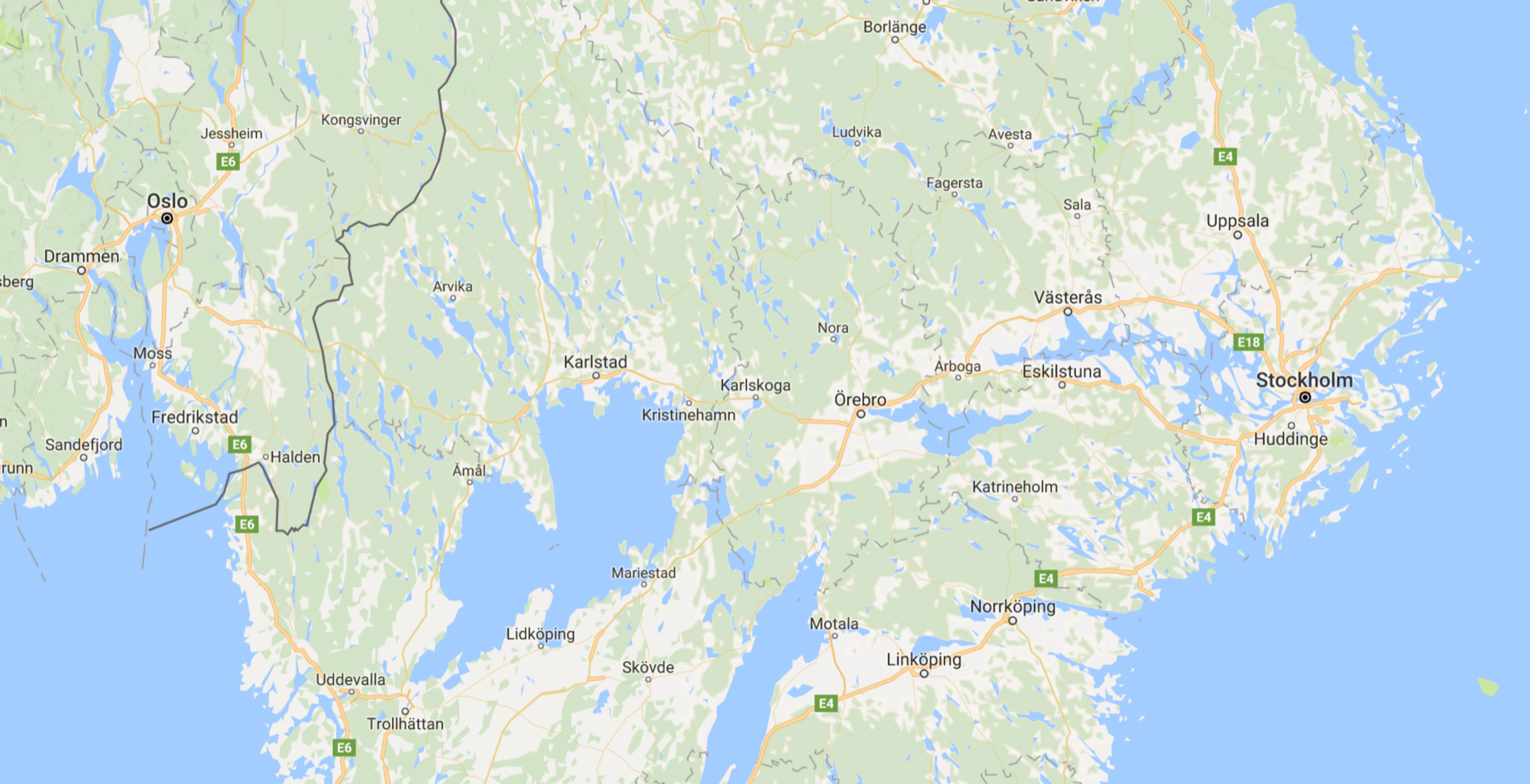 Restid 2035
2:48
Kapacitetsökning på Värmlandsbanan och Mälarbanan
0:40
+2
0:24
0:39
+2
0:35
0:34
0:40
Ny bana Lilleström/Ski-Arvika 102/96 km, -1h30m, 27,3 mdr SEK
0:47
+2
+2
+2
Ny bana Kristinehamn-Örebro
65 km, -1h, 15,5 mdr SEK
3
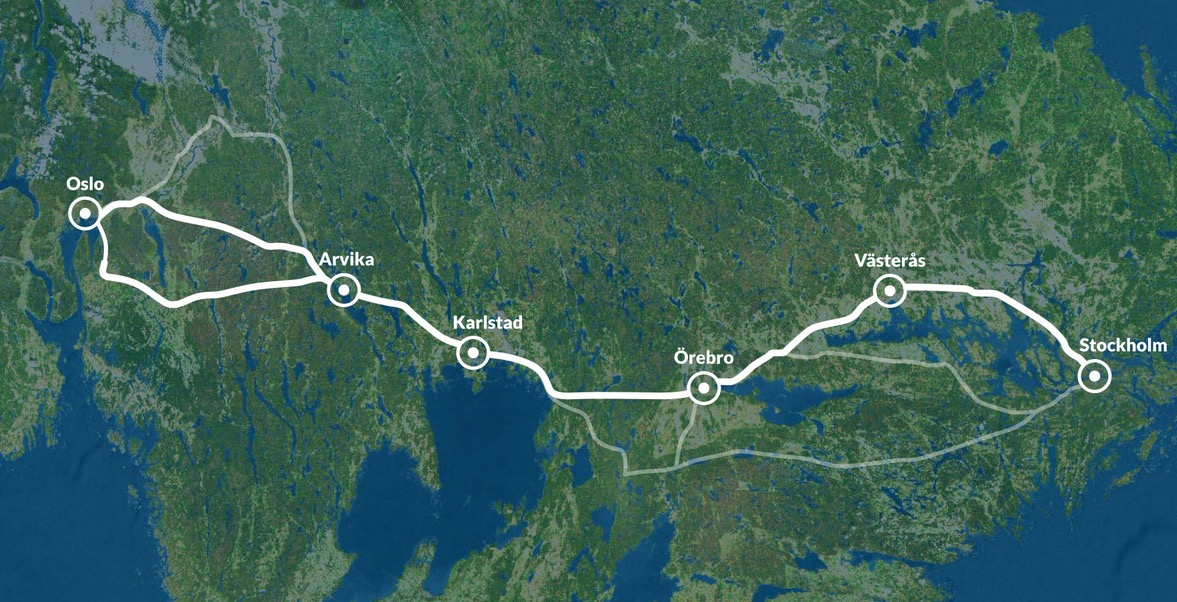 KVU Kongsvingerbanan,
klar 2020/2021
Utredning genom Örebro, klar
250 km/h på Mälarbanan,
utredning klar
4-spår till Sthlm C, byggs nu, klart 2030
Funktionsutredning
Kolbäck till Örebro,klar februari 2021
Fördjupad utredning Värmlandsbanan,
remiss ute nu
Utredning ny Gränsbana?
ÅVS Sthlm-Oslo klar
NTP i Norgeoch i Sverige
UtredningNobelbanan
startar 2022
4
Fördjupad utredning
Värmlandsbanan
Remiss ute nu
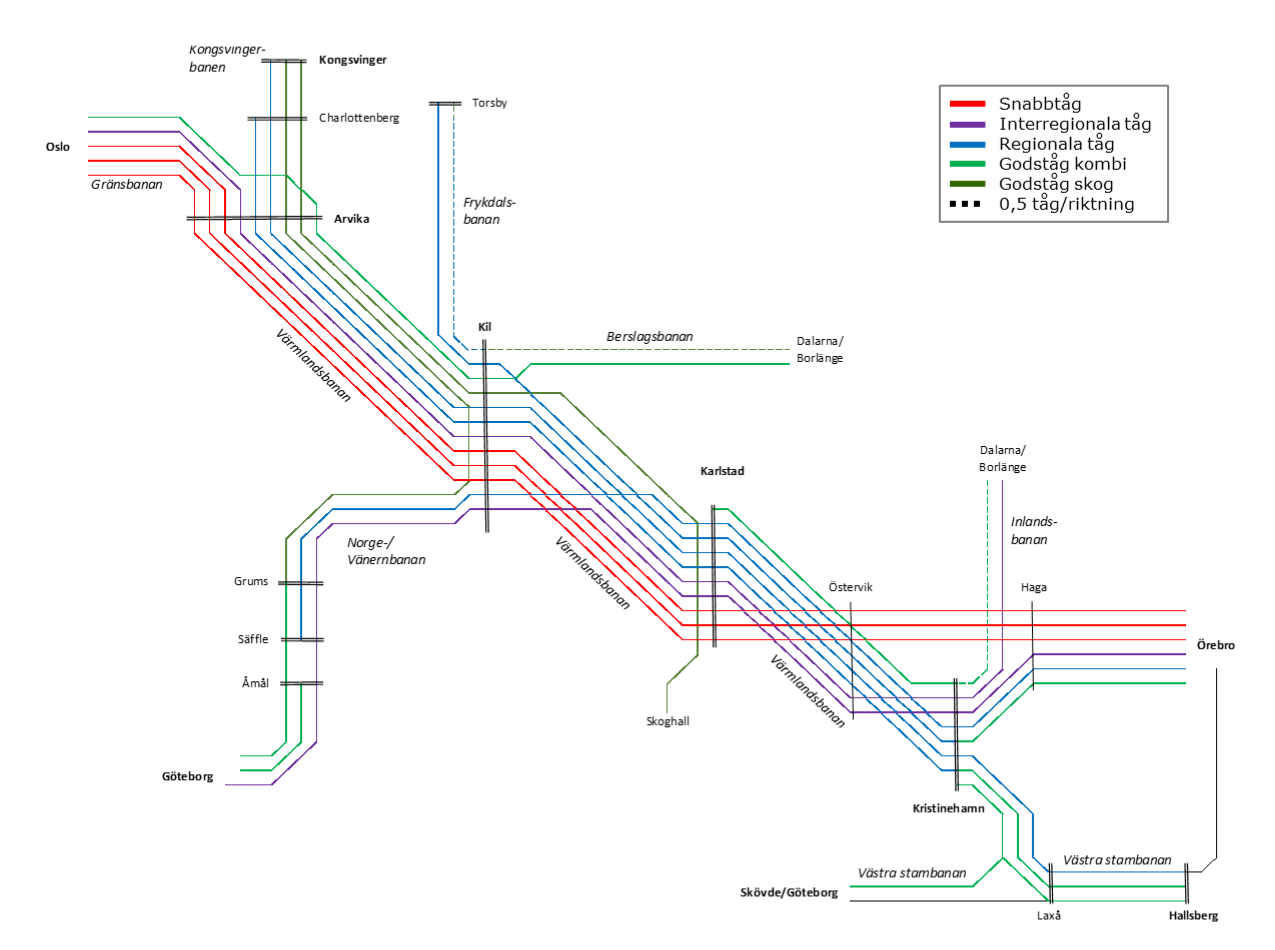 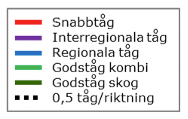 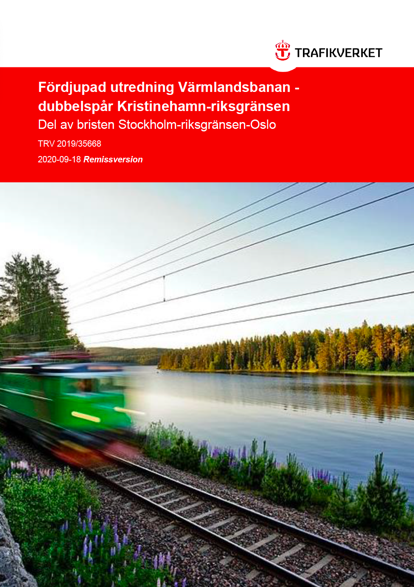 Möjligt trafikupplägg efter åtgärder, Trafikverket
5
Lönsamhet nya länkar - koncession
GränsbananMiljarder SEK
Gränsbanan + NobelbananMiljarder SEK
5,3 %
3,7
Lånefinansiering
122 SEK
Lånefinansiering
65 SEK
58
265 SEK
per resa
138 SEK
per resa
58
2
2
10
3
2
10
Initial investering
Drift- och underhållskostnader
Reinvesteringar
Skatt
Intäkter
Restvärde
Nettonuvärde internränta på 5,3%
Initial investering
Drift- och underhållskostnader
Reinvesteringar
Skatt
Intäkter
Restvärde
Nettonuvärde internränta på 3,7%
Investering
Kostnader
Finansiering
Nettonuvärde
6
Oslo-Stockholm kan stå klart 2035 om…
…Norge startar en utredning för en ny Gränsbana.Trafikverket i Sverige är redan klara med ÅVSen (jmf KVU).
…Norge och/eller Sverige undersöker finansieringsmöjligheterna för en ny Gränsbanan. Näringslivet väntar.
…den Norska och den Svenska regeringen tydligare prioriterar infrastruktur över gränsen mellan Sverige och Norge. Nordiska Triangeln
…om Oslo, Viken och/eller Osloregionen aktivt deltar i arbetet. Region Stockholm har redan beslutat att engagera sig i projektet.
…förslag 4 (K5.1) i KVUn för Kongsvingerbanan kan vare att första steg...
7
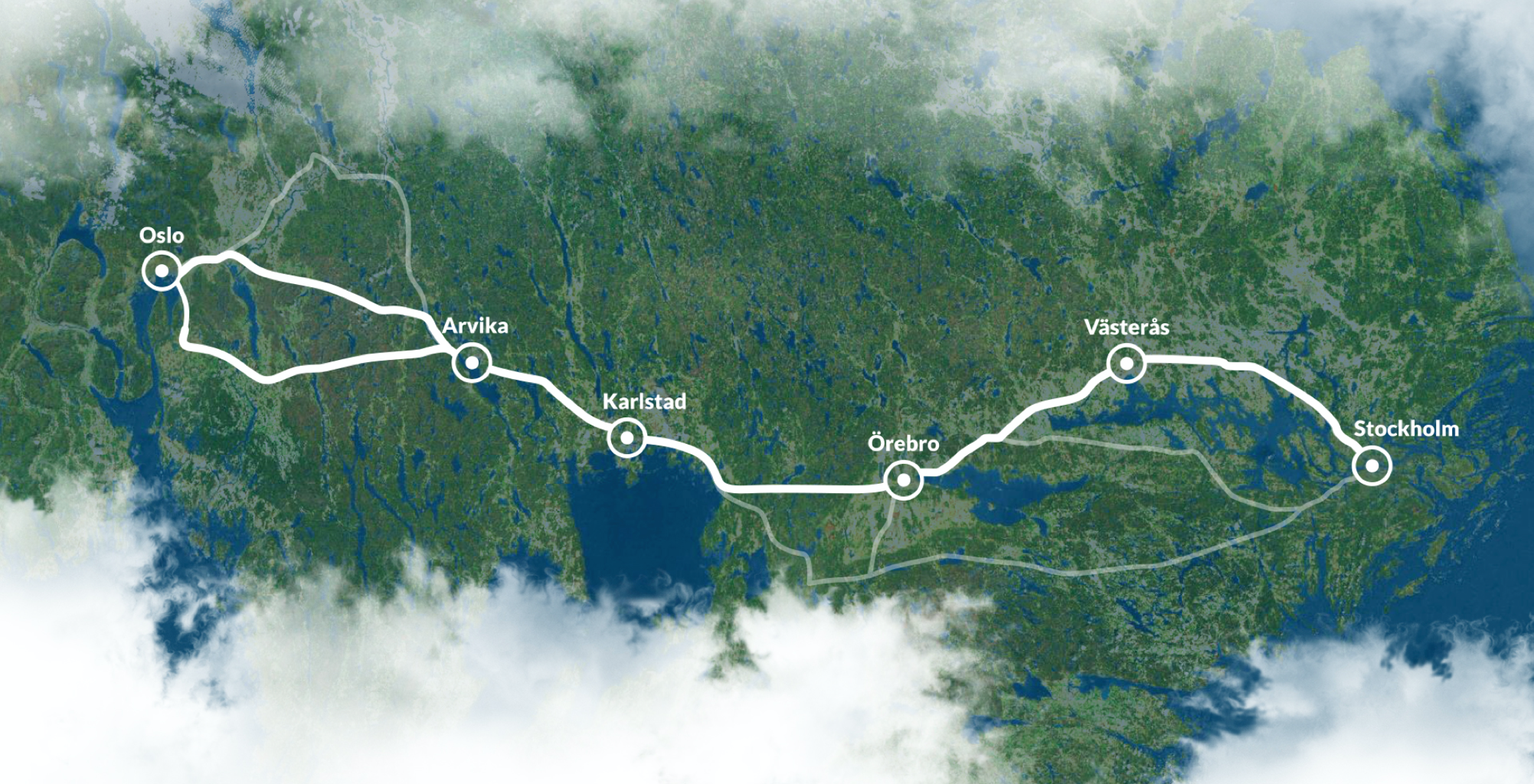 www.oslo-sthlm.sefor more information
Reduce 60 000 ton CO2 per year from air only
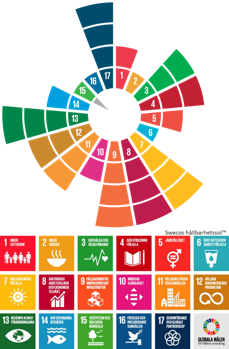 Evaluated according to Agenda 2030"Overall, Oslo-Sthlm 2.55 is expected to have major positive effects on the social and economic dimensions of sustainability and climate"
8